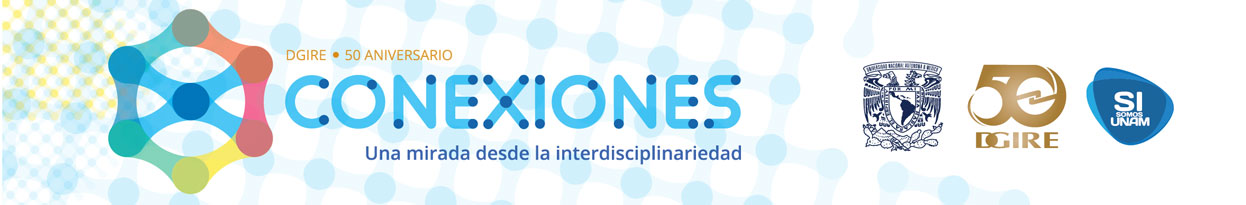 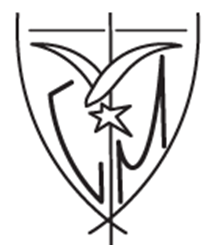 PREPARATORIA MOTOLINÍA  clave 6907
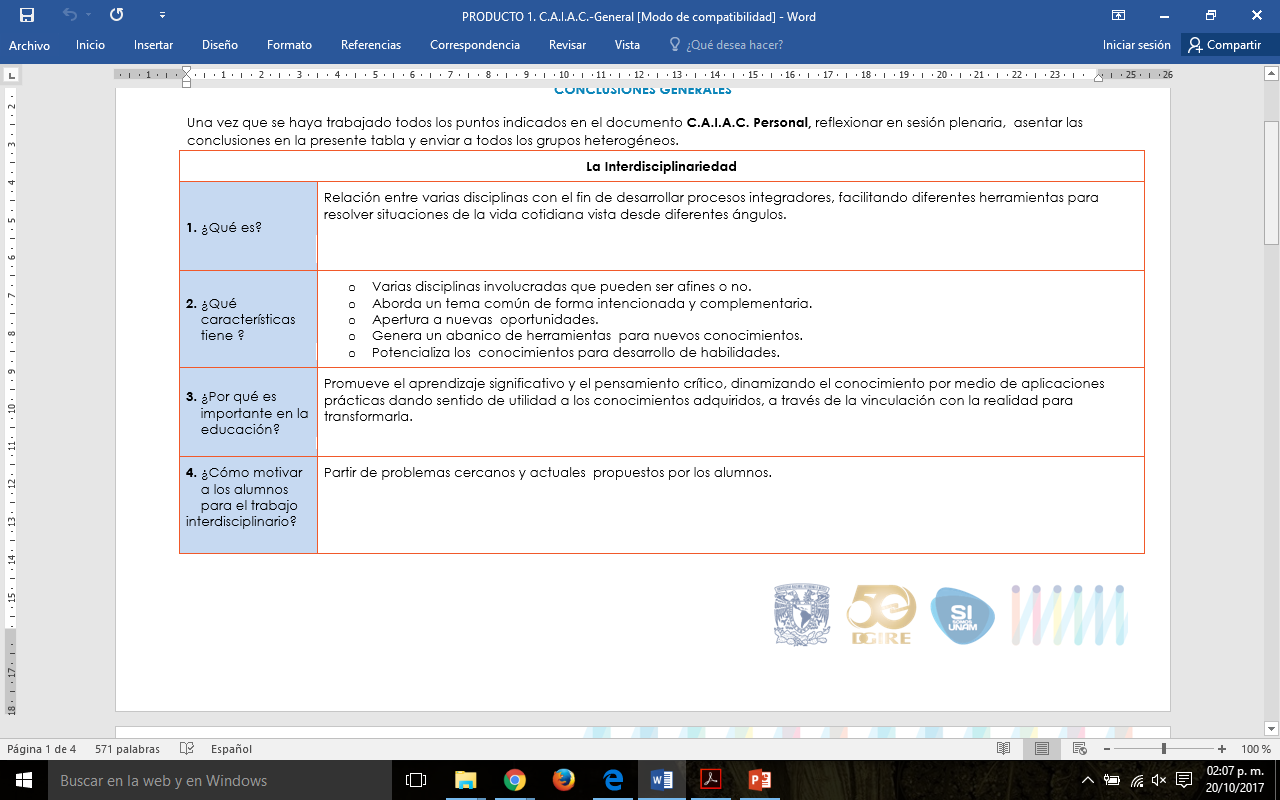 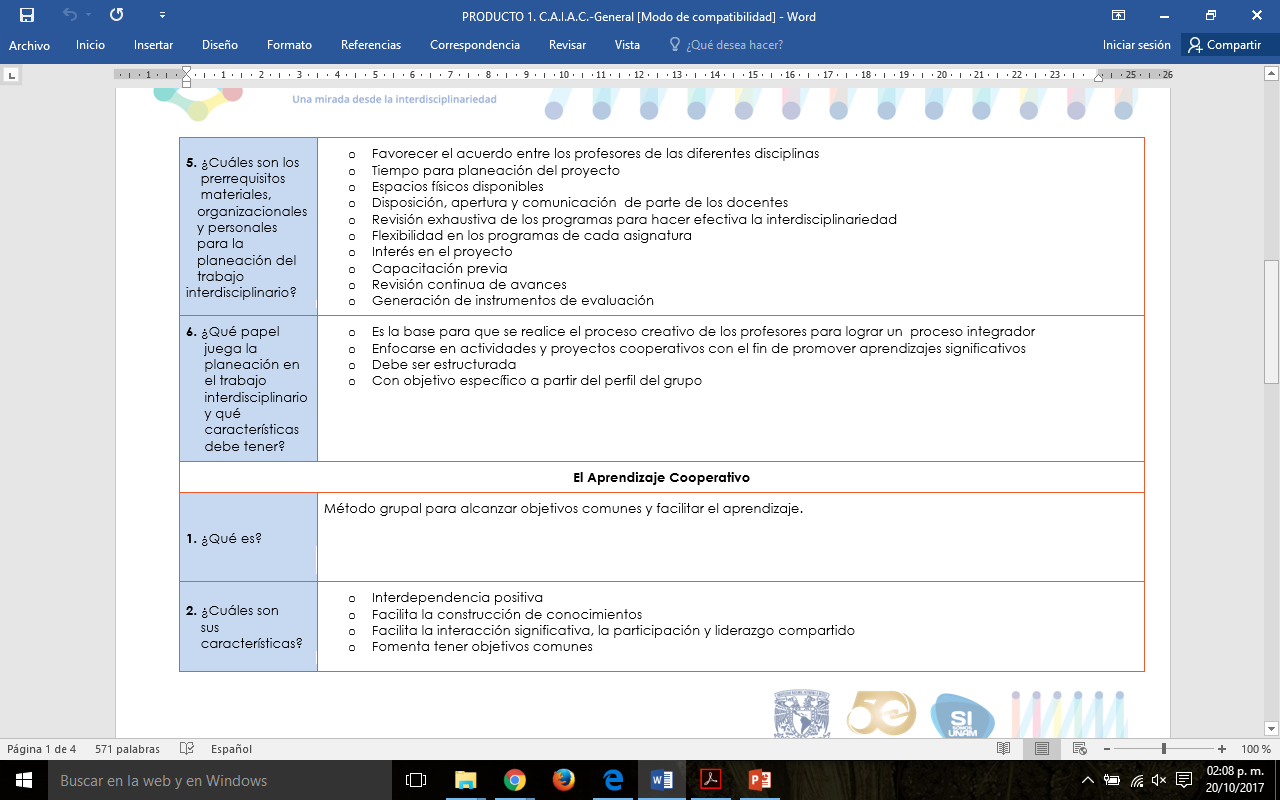 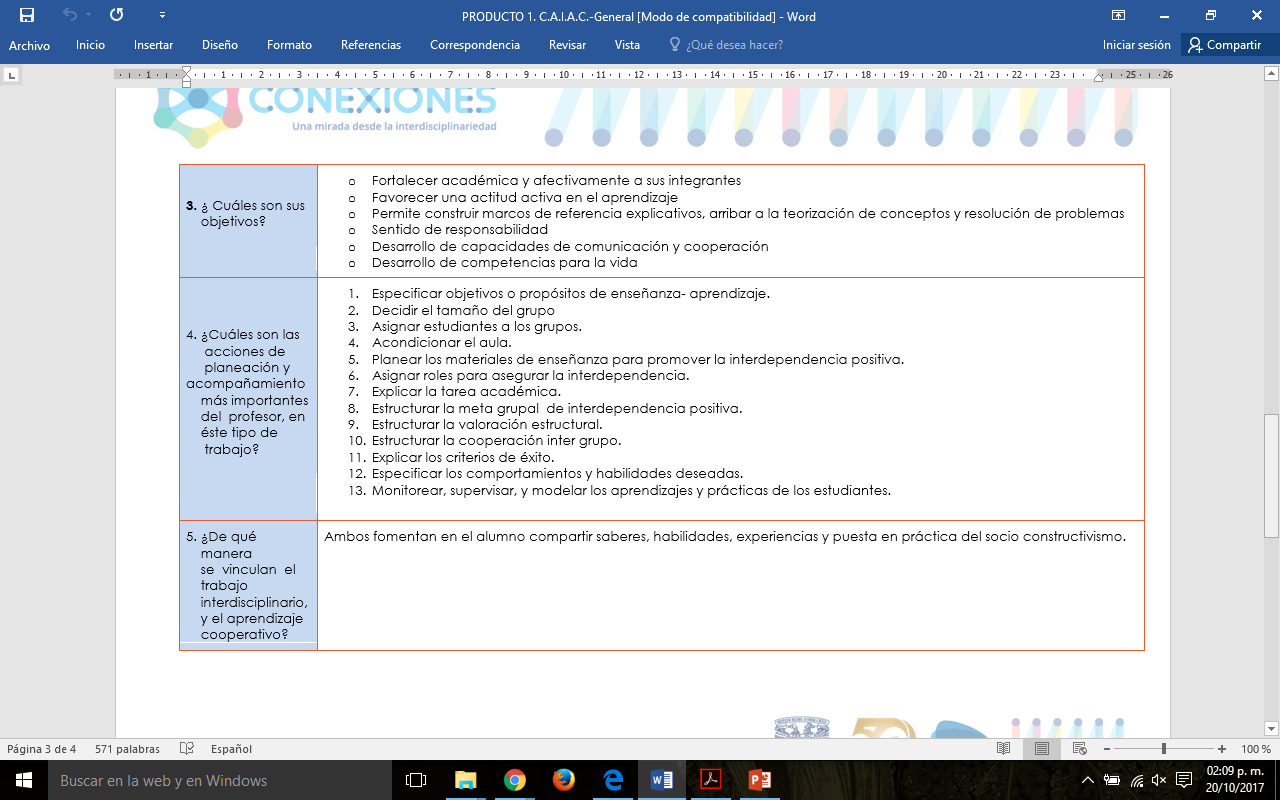 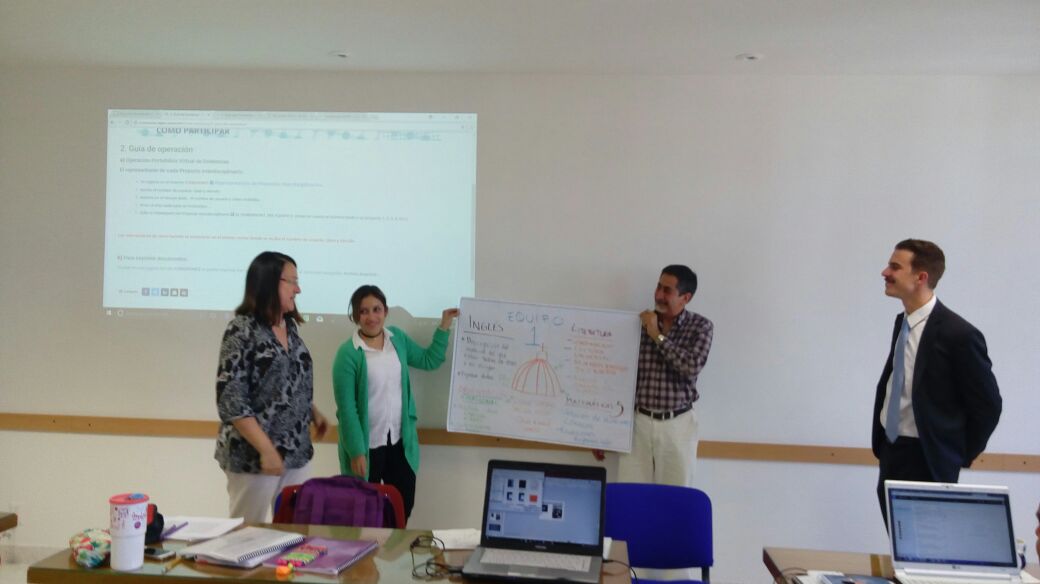 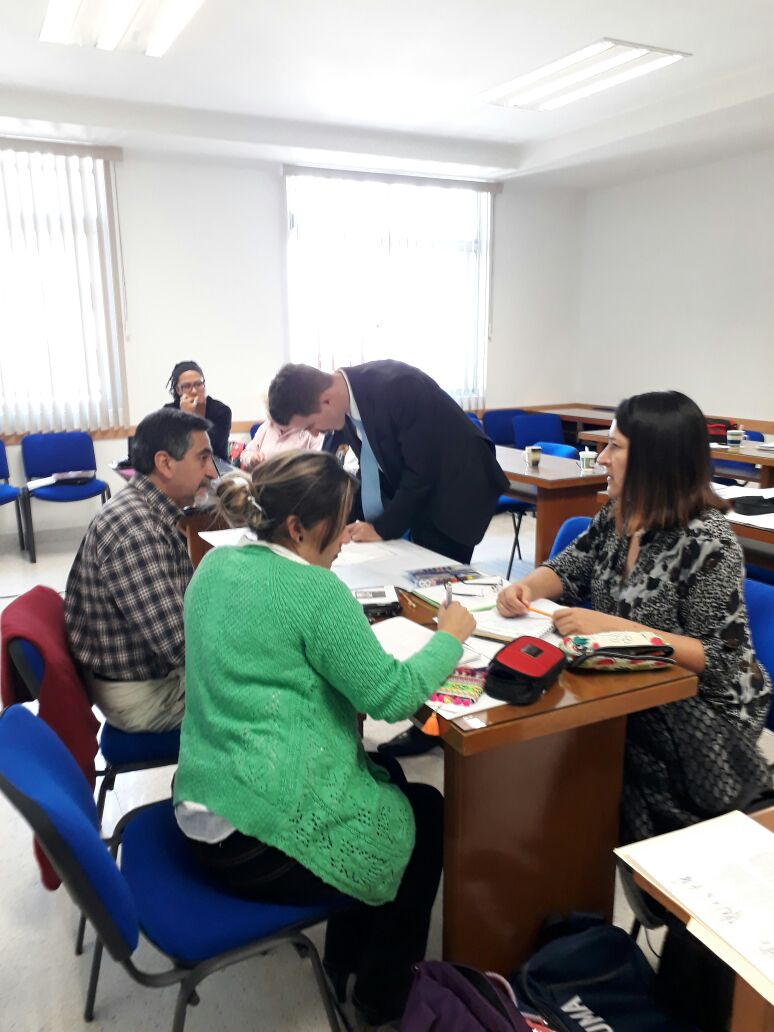 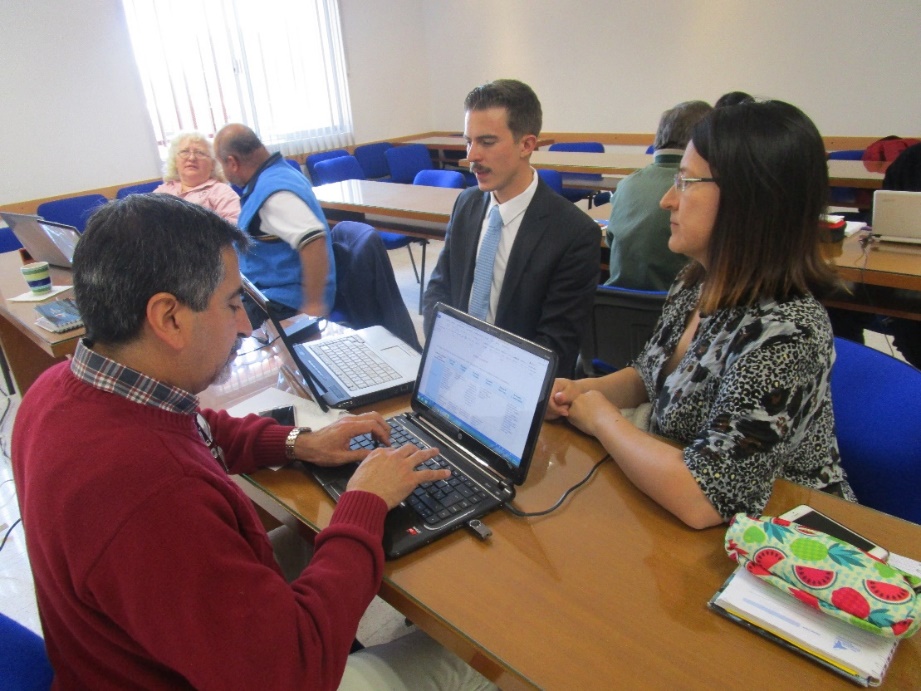 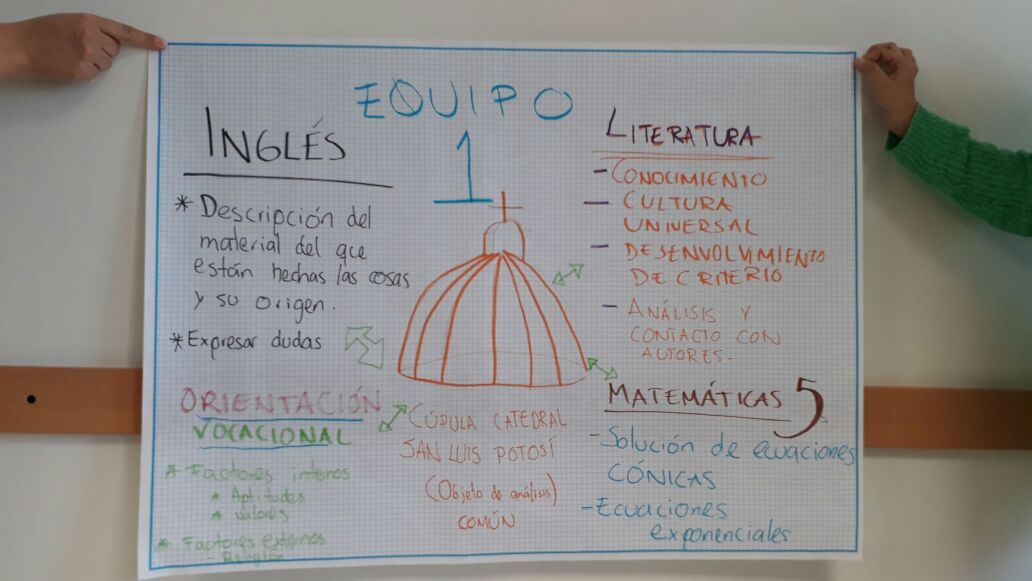